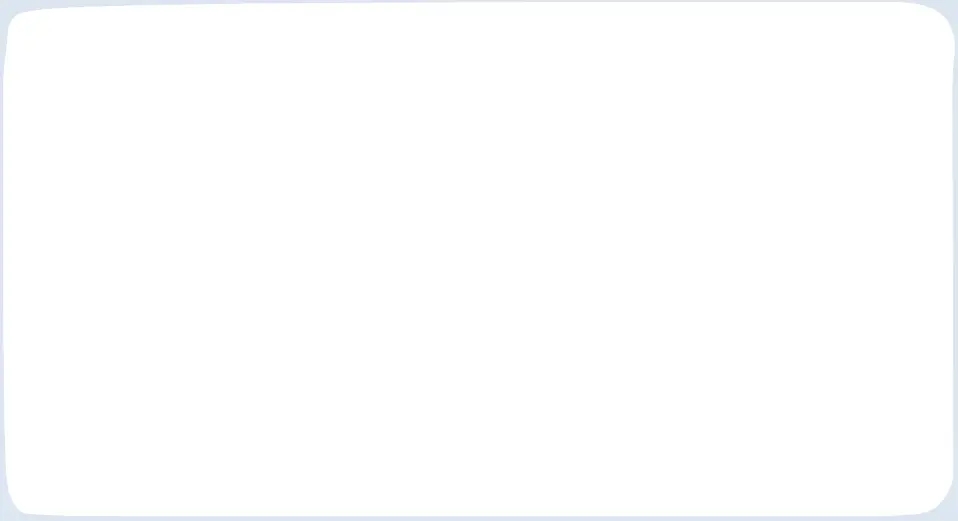 Mastering Everyday Fractions
Welcome to Equivalent Fractions!
What are fractions?
Understanding equivalent fractions
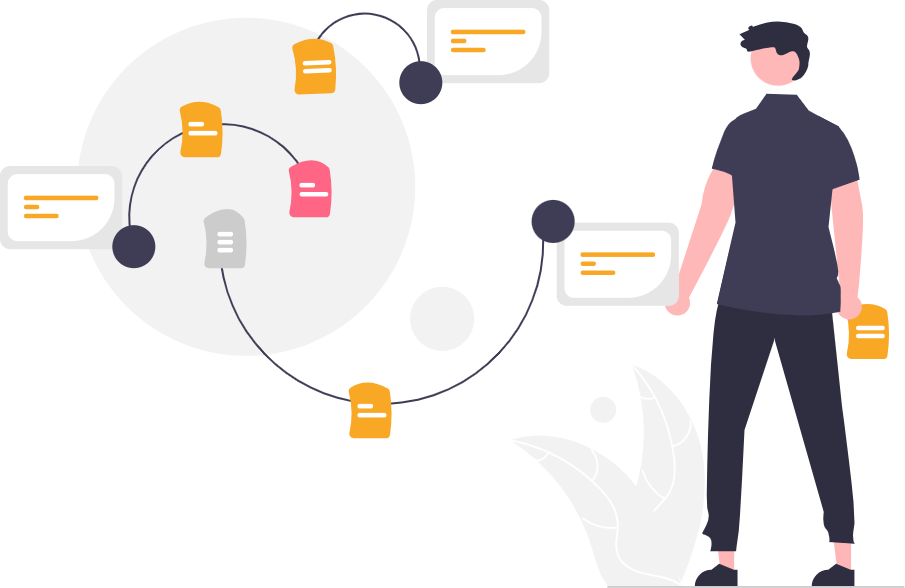 How to recognize and create equivalent fractions
Real-life examples of fractions
Using fractions in everyday life
[Speaker Notes: Welcome students to the lesson on equivalent fractions. Start by briefly explaining what a fraction is and why it's important to understand equivalent fractions. Highlight the key points we will cover in the lesson. Make sure to engage the students by asking if they have encountered fractions in their daily lives, such as when sharing food or measuring ingredients.]
What is a Fraction?
A fraction represents a part of a whole. It consists of a numerator (top number) and a denominator (bottom number). The numerator tells us how many parts we have, while the denominator tells us how many equal parts the whole is divided into.
[Speaker Notes: Explain the concept of fractions using simple and relatable examples. Use visual aids like fraction circles to show how a whole can be divided into equal parts. Encourage students to think of other examples where they might see fractions, such as in a chocolate bar or a pie.]
Understanding Equivalent Fractions
Equivalent fractions are different fractions that represent the same amount. For example, 1/2 is the same as 2/4 or 3/6. They may look different, but they have the same value.
[Speaker Notes: Use visual aids to demonstrate equivalent fractions. Show students how different fractions can represent the same amount using fraction circles or drawings. Reinforce the concept by asking students to come up with their own examples of equivalent fractions.]
Visualizing Equivalent Fractions
Let's see how different fractions can look the same using fraction circles. By comparing fractions like 1/2 and 2/4, we can see they cover the same area of the circle even though the number of parts is different.
[Speaker Notes: Play a short animated video that visually demonstrates equivalent fractions. Use the interactive whiteboard to show fraction circles and how they can be divided into different parts but still represent the same amount. Pause the video at key points to discuss and ask questions.]
Real-Life Examples of Fractions
Sharing a pizza equally among friends
Dividing a chocolate bar into equal pieces
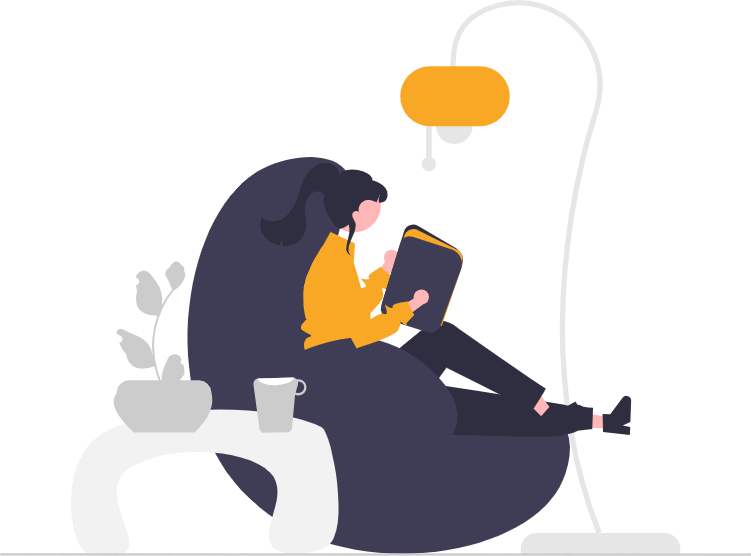 Measuring ingredients while cooking
Splitting a bill at a restaurant
Cutting a cake into equal slices
[Speaker Notes: Discuss real-life scenarios where fractions are used. Relate each point to the students' experiences, asking if they have encountered similar situations. Use these examples to reinforce the importance of understanding fractions and how they apply to everyday life.]
Recognizing Equivalent Fractions
We can recognize equivalent fractions by simplifying or expanding them. For example, if we multiply the numerator and the denominator of 1/2 by 2, we get 2/4. Similarly, if we divide the numerator and the denominator of 4/6 by 2, we get 2/3.
[Speaker Notes: Explain the process of simplifying and expanding fractions. Use simple arithmetic to show how multiplying or dividing both the numerator and the denominator by the same number creates equivalent fractions. Encourage students to practice with different fractions.]
Using Fractions in Everyday Life
Fractions are used in many everyday activities, such as cooking, shopping, and sharing. Understanding fractions helps us make fair decisions and accurate measurements.
[Speaker Notes: Discuss how fractions are a part of everyday life. Use examples like cooking and shopping to show the practical applications of fractions. Ask students to share their own experiences with using fractions outside of the classroom.]
Key Takeaways
Fractions represent parts of a whole.
Equivalent fractions have the same value but look different.
We can create equivalent fractions by multiplying or dividing the numerator and denominator by the same number.
Fractions are used in many everyday activities.
Understanding fractions helps us make fair and accurate decisions.
[Speaker Notes: Summarize the key points of the lesson. Reinforce the importance of understanding fractions and their real-life applications. Encourage students to continue practicing and exploring fractions in their daily lives. Ask if there are any questions or if anyone would like to share something they learned.]
Conclusion and Reflection
Reflect on what we have learned about equivalent fractions and how they are used in everyday life. Think about how you can use this knowledge in your own experiences.
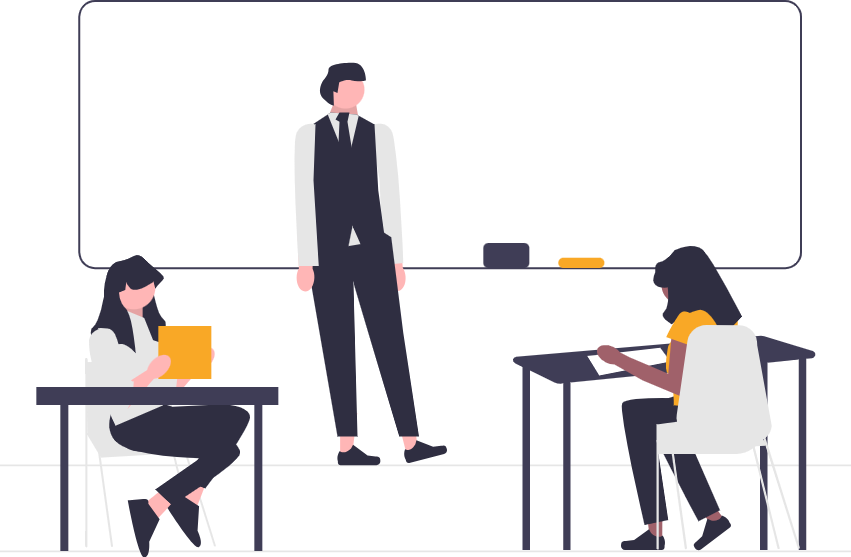 [Speaker Notes: Wrap up the lesson by encouraging students to reflect on what they have learned. Ask them to write in their reflection journals about how they can use fractions in real life. End with a positive note, encouraging students to keep exploring and learning about fractions.]